«Мой любимый писатель
 Н.Н.Носов»
Сараева  Людмила  Иннокентьевна.    
  220-303-642
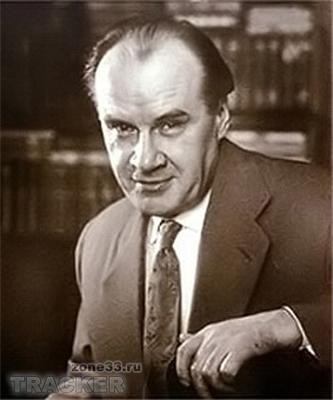 «Я люблю писать 
о замечательных,
 правдивых, честных, смелых,
 дружных ребятах. 
Таких ребят 
я стараюсь 
изобразить симпатичными, 
чтобы читатели 
могли их полюбить»
						Н.Носов.
Из какого произведения эта иллюстрация?
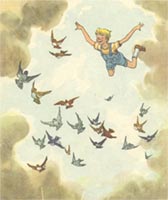 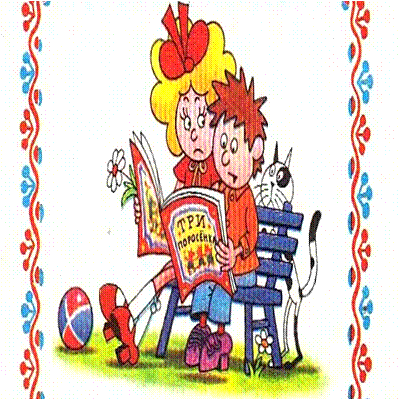 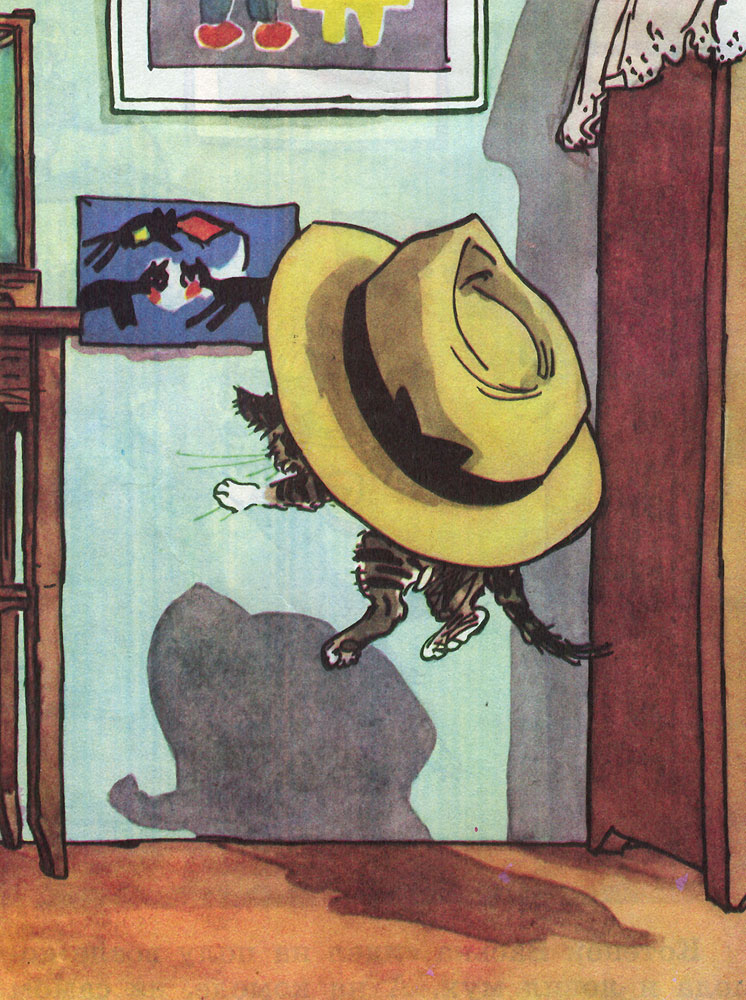 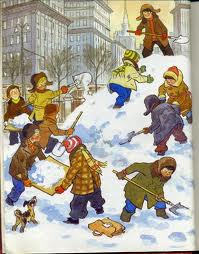 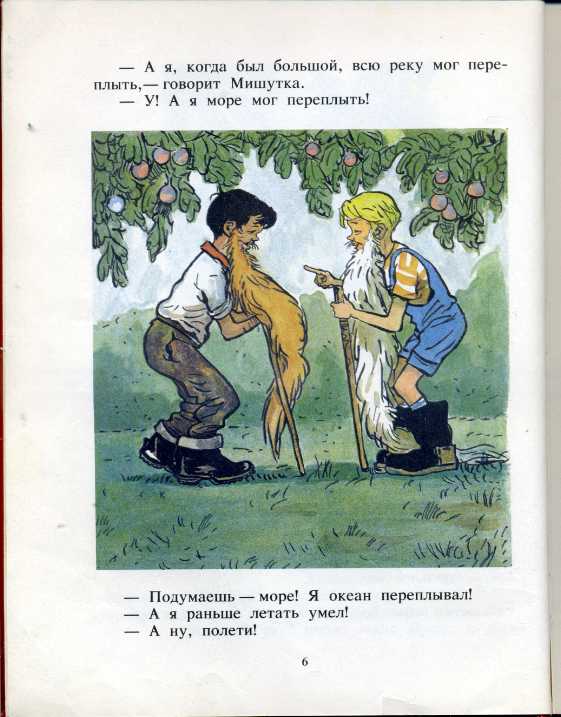 Сможешь ли разгадать кроссворд по рассказам Н.Н.Носова?
Как называется рассказ, в котором Петя и Валя играли в»Три поросенка» и так напугали друг друга?
Как зовут главного героя рассказа «На горке»?
Как называется город, в который попал Незнайка?
Герои какого рассказа сначала получили чучело, а потом знамя?
Как зовут друга Шпунтика из сказочной трилогии о Незнайке?